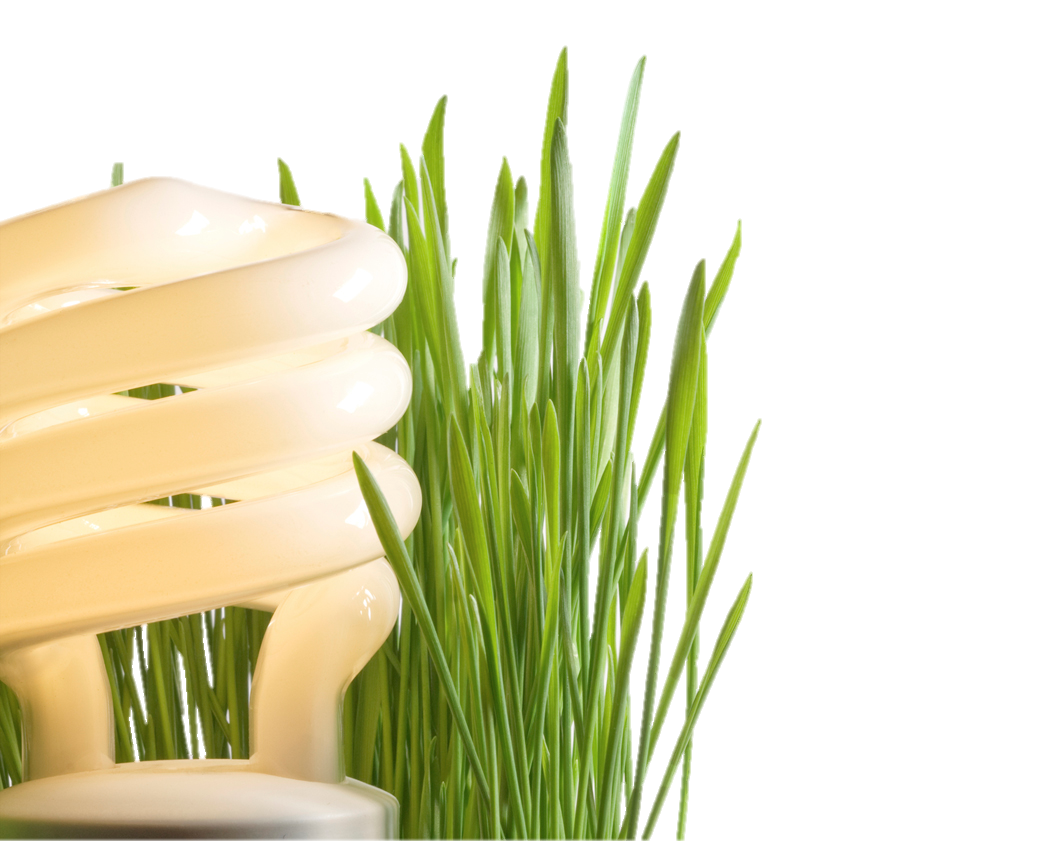 Clean Energy Conference 2011
February 29, 2011
The Pearson Hotel & Suites
Shelbyfield, USA
Introduction
The Clean Energy Conference 2011 will be hosting a diverse array of distinguished speakers from the biotech industry, energy companies, and other organizations. The talks will cover some of the most important developments in clean energy over the last few years.
For the fifth year in a row, Geb Biofuels will be sending representatives to the conference, including Sloane Rivera, who is one of the keynote speakers.
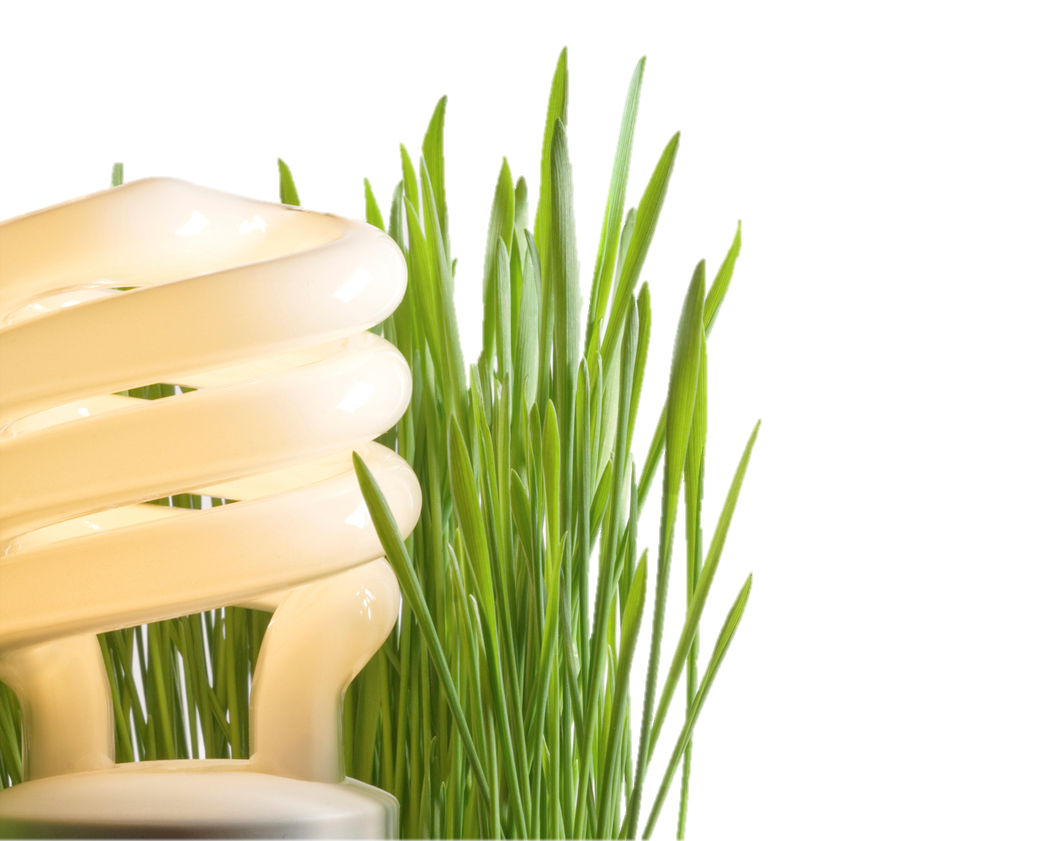 Featured Speakers
The VP of Geb Biofuels, Sloane Rivera, will be one of the keynote speakers. 
The other speakers will include:
Colleen Norton (keynote): Chair, Harmon Energy Consortium
Dr. Maia Wynn-Ward: Director, Shelbyfield University Biotechnology Program
Trevor F. Garza: Founder, Garza Biotech Group
There will also be a panel discussion with Charde Richards, Melanie Cobb Fitzgerald, Trevor F. Garza and Colleen Norton.
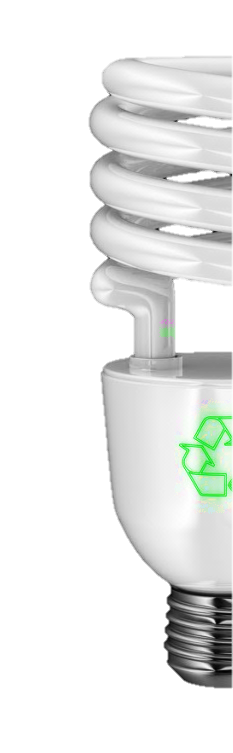 Conference  Topics
Global Biofuel Initiatives
Renewable fuels for aircraft and spacecraft
Emerging technologies
Algae-based fuels
Schedule of events